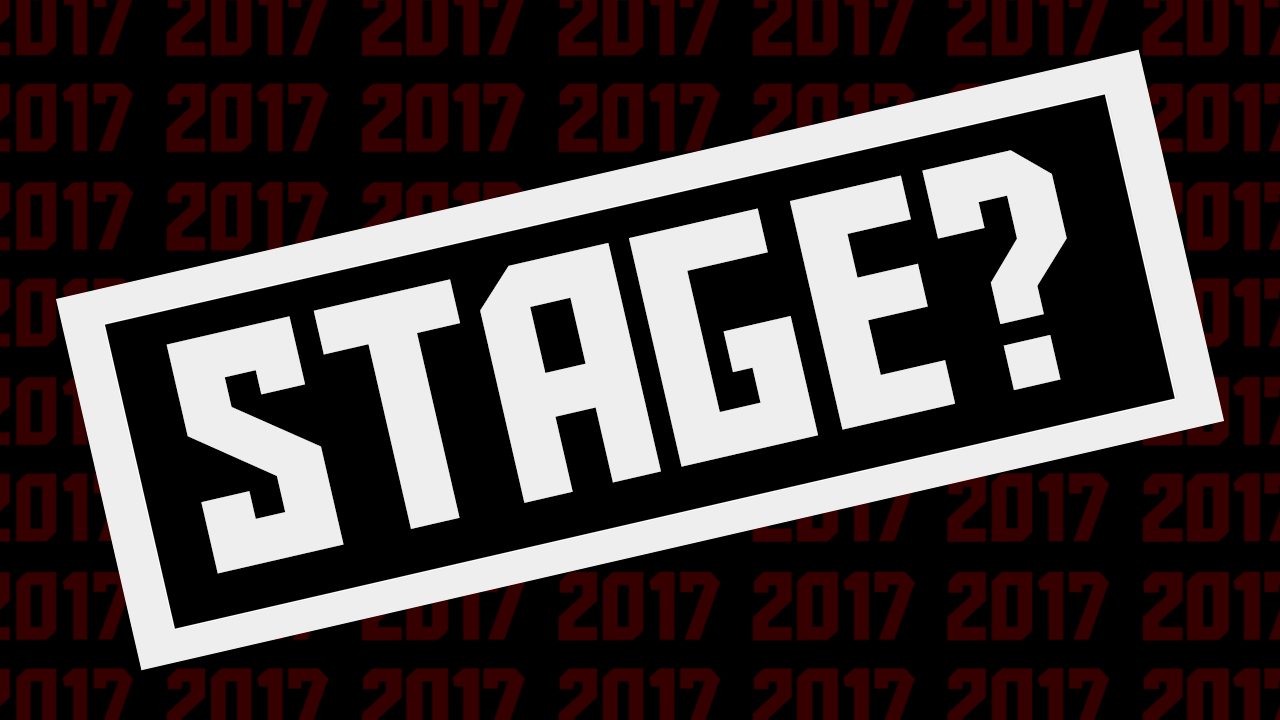 Stage voorlichting
2021-2022
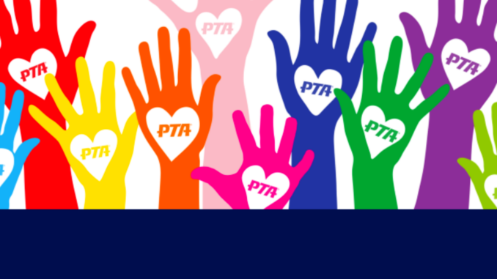 Stage onderdeel van het PTA
Stage is een verplicht onderdeel.

Stage wordt met een voldoende afgesloten als je aan onderstaande 3 punten hebt voldaan: - je stage hebt gelopen- een eindbeoordeling hebt gekregen - een stageverslag hebt ingeleverd
-
Stage overeenkomst
Stageovereenkomst
Schoolgegevens
Gegevens stagebedrijf
Gegevens leerling (  even goed controleren)

Aanvang stage staat vermeld
Stage dag staat vermeld
Werktijden staan vermeld

Geen stage = schoolvakantie
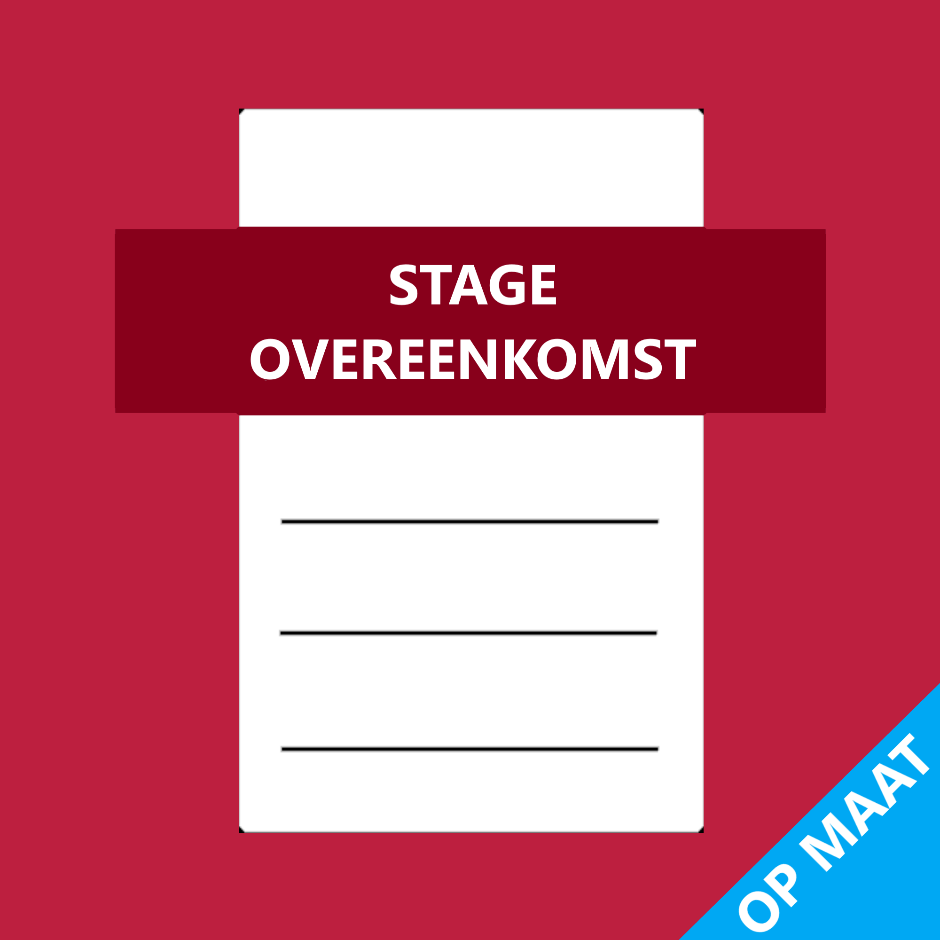 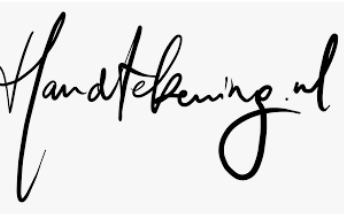 Stage overeenkomst
Belangrijk (geen overeenkomst getekend = geen stage lopen)

4 handtekeningen!!!
Voor de school  mevrouw Wessels
De stagebegeleider  de mevrouw/meneer bij wie jij stage loopt
Ouder/verzorger
Stagiair  dat ben JIJ
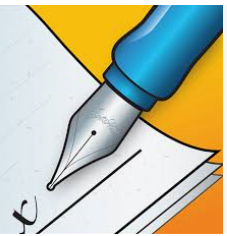 Stageboekje;
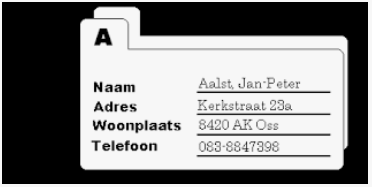 Algemene gedeelte
NAW gegevens Invullen 
Aanwezigheidsformulier
Aftekenlijst opdrachten
Zelfbeoordeling
Eindbeoordeling

To do list opdrachten 

Zodra stageplek bekend is 
Praktijk opdrachten bespreken die specifiek horen bij je stageplek

Deze opdrachten zijn verplicht
Stageboekje
Zelfbeoordeling  vul je aan het eind van de stage zelf in met uitleg




Eindbeoordeling  vult je stagebegeleider in
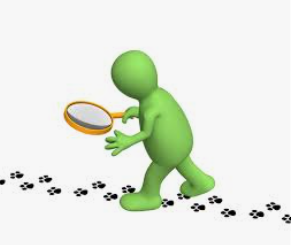 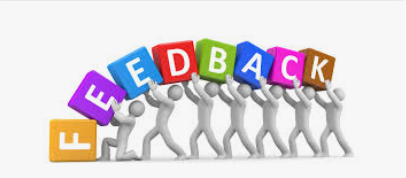 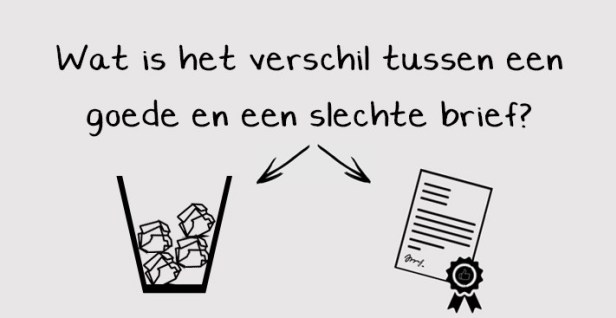 Stageboekje
To do list

Het schrijven van een sollicitatiebrief ( nederlands ) + CV
Waarom je solliciteer
Wat je sterke punten zijn
Wat je leerdoelen zijn
 Hoe deze stage kan bijdragen tot je goede oriëntatie op je verdere studie/loopbaan
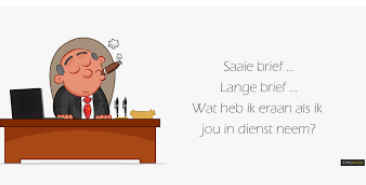 Logboek/Dagverslag
Van iedere dag schrijf je een stukje :
Wat was de opdracht
Wat ging er goed
Wat heb je geleerd
Wat wil je nog leren

Beschrijf uitvoerig de bijzondere dagen
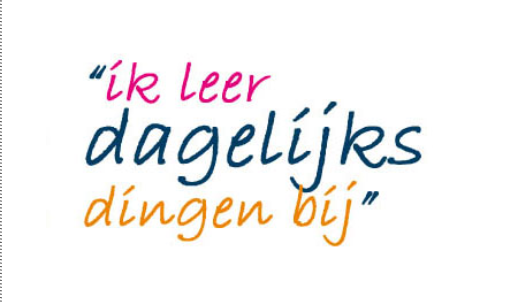 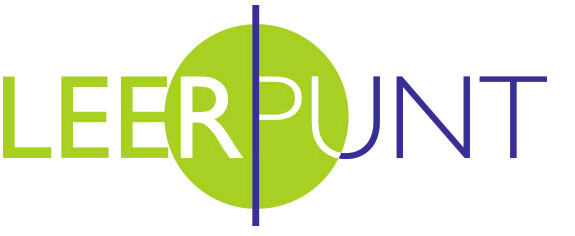 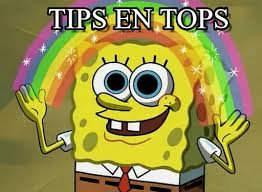 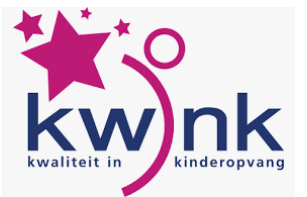 Stageboekje
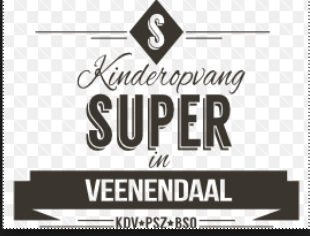 Stagebedrijf leren kennen:
Achtergrond info over het bedrijf
NAW gegevens van het bedrijf 
Hoeveel werknemers
Etc etc
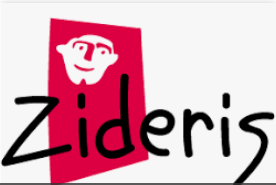 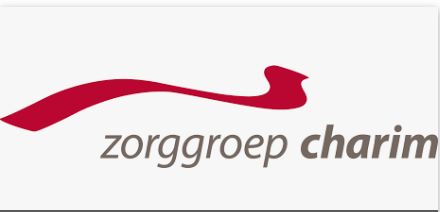 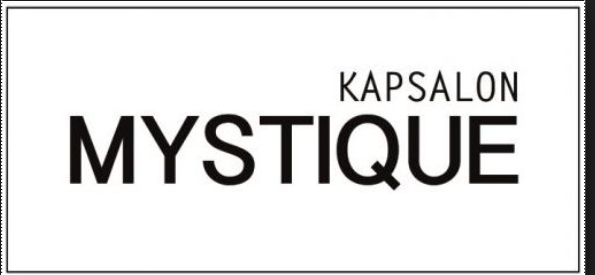 Inhoud stageboek
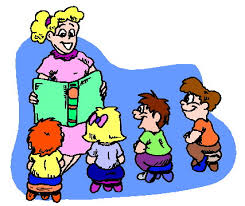 Praktijk opdrachten die specifiek horen bij jouw stage

Zorg bv : bed opmaken/ koffie zetten/presenteren

ZW bv. Spel materiaal klaar zetten / boekje voorlezen

UV bv. Klant ontvangen en installeren

Oefen eerst voordat je de opdracht af laat tekenen
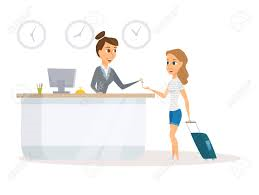 Stageverslag
Al deze opdrachten worden uitgewerkt in een stage verslag
Op de computer
Voorblad maken
Inhoudsopgave
Voorwoord
Informatie uit je stageboek 
Uitwerking van de stageopdrachten
Nawoord
Ook een punten voor de lay-out en werkverzorging
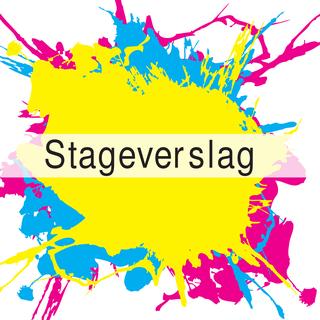 [Speaker Notes: Docent maakt gezamenlijk een map aan in de onedrive met de leerling.]
Wat staat er de komende periode gepland
Gesprek stageplek (met mevrouw Wessels)
Zoeken stage adressen
Werken aan stageboekje ( klassikaal):
algemene gedeelte 
to do list opdrachten

Na de vakantie:
Bellen op school (samen met docent) naar stagebegeleider of contactpersoon/of mailen
Afspraak maken voor een kennismakingsgesprek
Stageovereenkomst laten ondertekenen
Leerlingen ZW
Ga je in de Kinderopvang stagelopen ( meer dan 60 uur)
Ga je stage lopen bij mensen met een beperking

Dan 

Heb je een VOG nodig
VOG aanvraag
Er wordt door school een verzoek ingediend bij Justis voor het afgeven van een VOG
Daarvoor heb ik je PRIVE – Email adres nodig
Op dat email adres ontvang je een mailtje van Justis en kun je je VOG aanvragen!!
Je hebt daarvoor ook een DigiD nodig ( heb je ook nodig als je je gaat aanmelden voor een MBO opleiding . Aanvraag is gratis
VOG aanvraag
Er zijn kosten aan verbonden maar ……krijg je vergoed van school
( wel een bewijs van betaling nodig)
Stage lopen in de Kinderopvang  ook nog inschrijven in het personenregister kinderopvang  kosten worden ook vergoed door school ( betalingsbewijs)
[Speaker Notes: Dia overslaan bij niet nodig.]
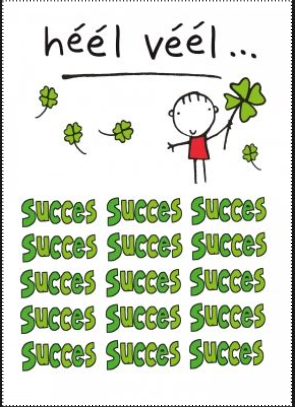 Succes
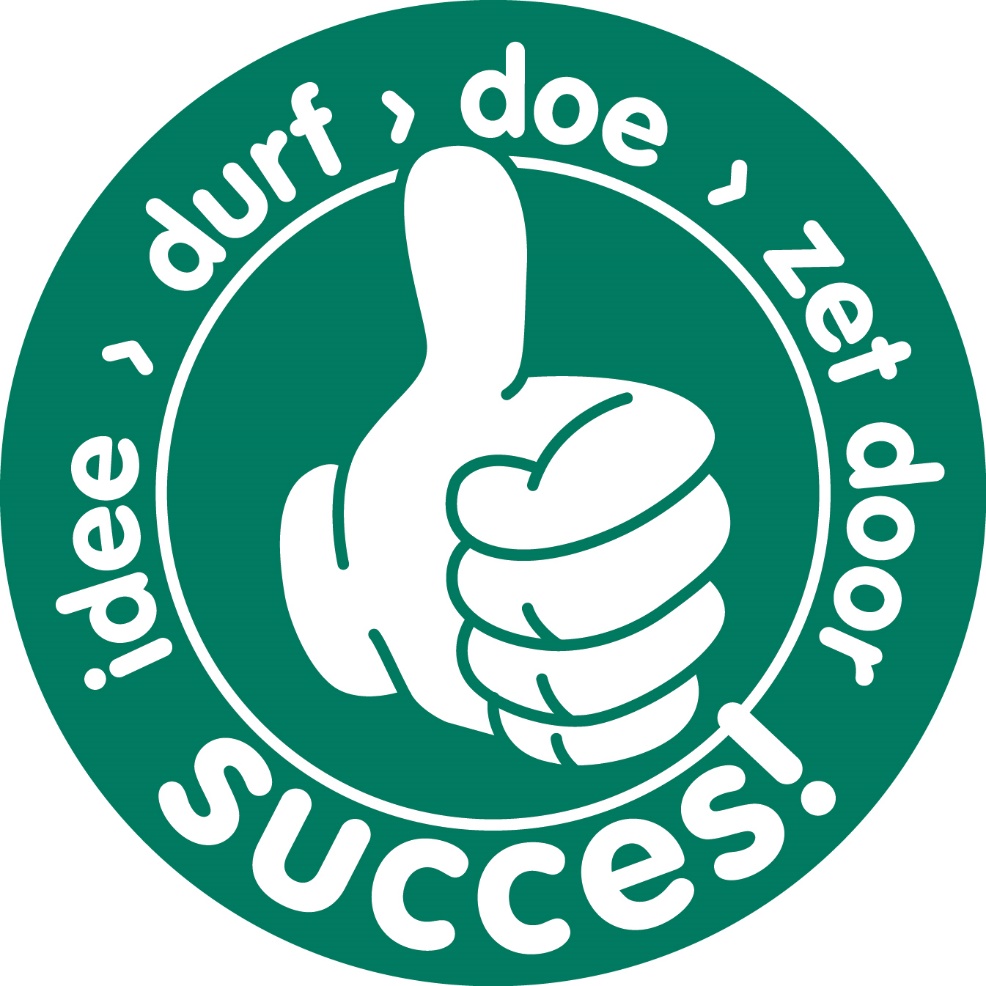